Preparing for life as a 1st year Nursing Student @UHI
26th January 2021
Welcome
Dept of Nursing & Midwifery
https://youtu.be/rHV5NP5VB6E
Programme Structure – based on NMC Future Nurse: Standards of proficiency for registered nurses (NMC 2018)
Programme Structure – based on NMC Standards cont:
Example of 1st year @UHI
Year 1
In the first year all students will complete the following modules to pass the first progression point:
Foundations in science, skills and practice for nurses 1
Introduction to professional practice 1
Clinical Practice 1
Foundations in science, skills and practice for nurses 2
Introduction to professional practice 2
Clinical Practice 2

There is a focus on core skills, knowledge, and practice for all nurses (adult and mental health)
The Nursing Programme
Clinical Practice Learning Areas
NHS Highland Area
NHS Western Isles area
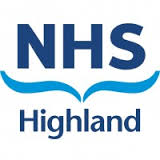 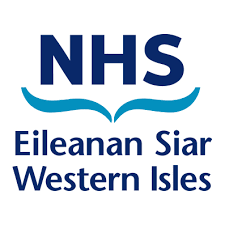 Scotland
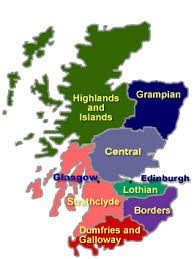 Essential Student Skills
[Speaker Notes: Access via MyDay]
Essential Student Skills
https://induction.uhi.ac.uk/Core-Skills/Maths-and-Stats/index.html
https://induction.uhi.ac.uk/Core-Skills/induction-academic-writing/index.html
https://induction.uhi.ac.uk/Effective-Learner/Referencing-and-Plagiarism/index.html
Applicant Event
Currently held online via Webex
Maximum 4 candidates per session
Five sessions per day
Introductions
Emotional Intelligence
Group discussion/scenario
Q&A
Qualities We Look For:
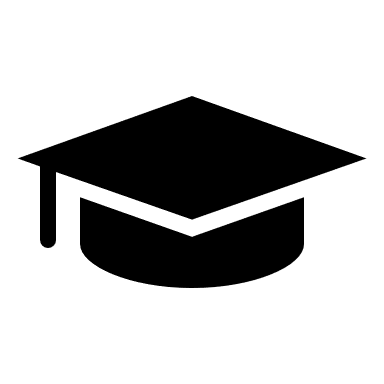 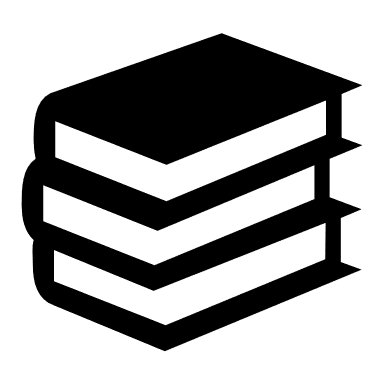 Academic ability/potential

Motivation/ commitment/ experience

Care and Compassion

Some Knowledge of the Field 

Good Communication skills/interaction

Good preparation and enthusiasm
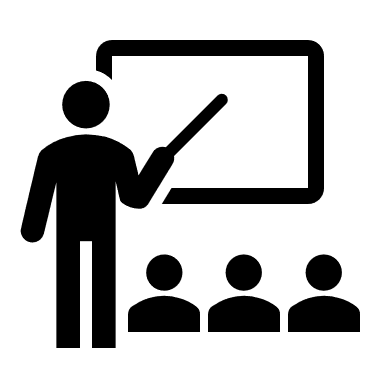 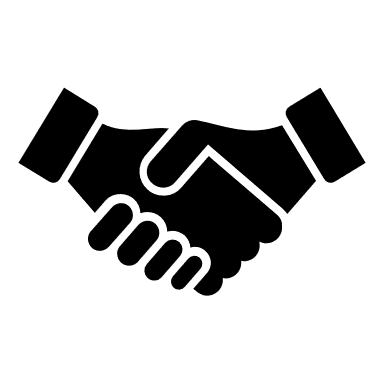 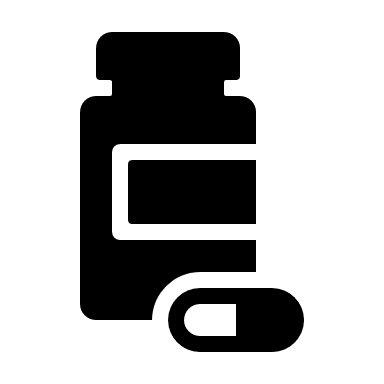 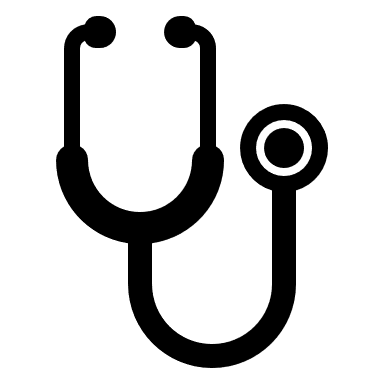 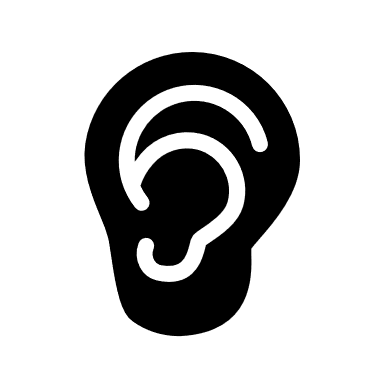 Accepting Your Offer
Once you accept your offer of a place on the programme you will receive PVG and Occupational Health forms to complete and return as part of your clearance checks.

You will have to attend an Occupational Health clinic.

You may also be asked to provide additional information.

Please check your email regularly.
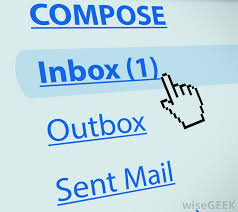 Meet some of our Students
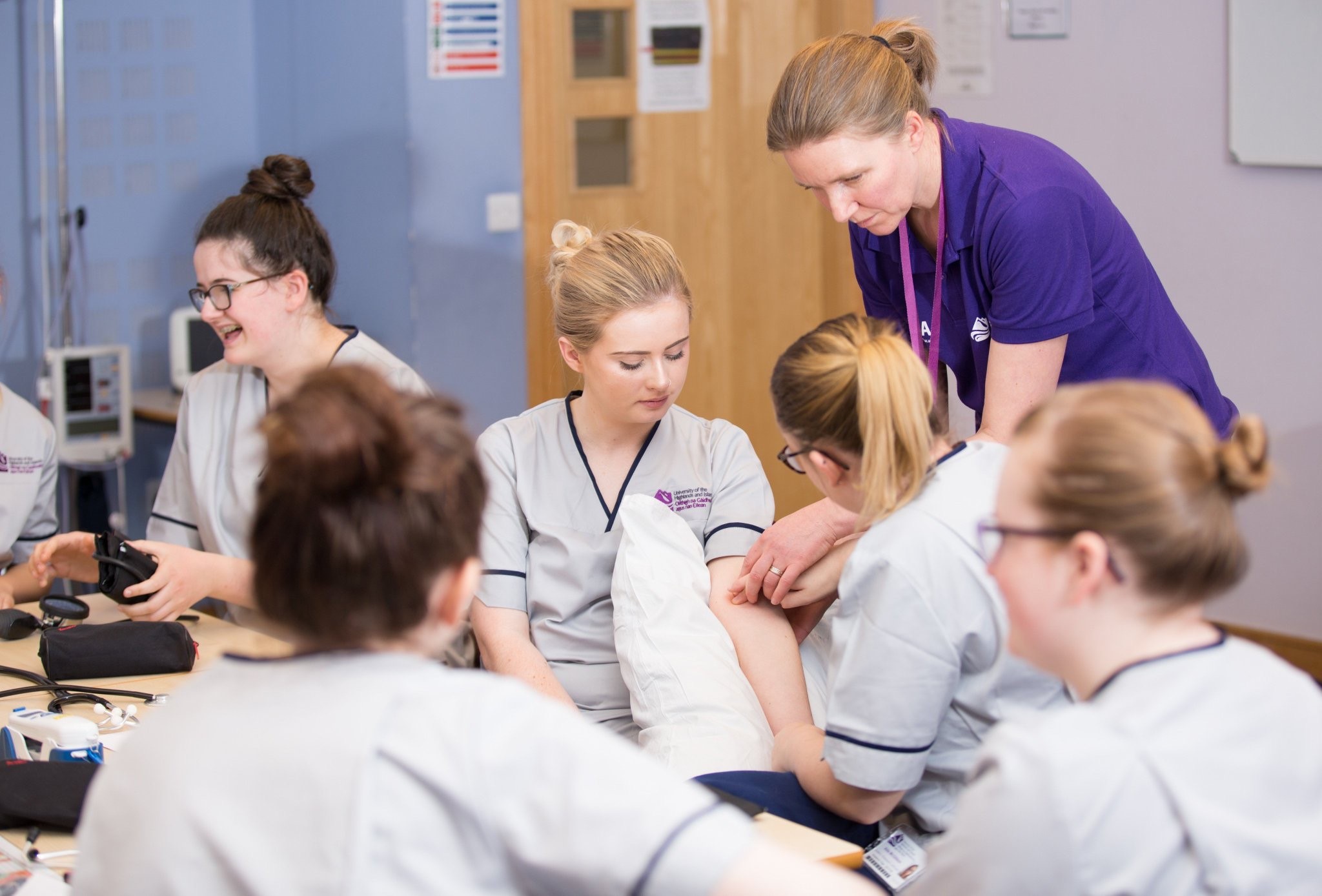 Questions?
This Photo by Unknown Author is licensed under CC BY-SA
Further Information
View the University website : 
          www.uhi.ac.uk/en/courses/bsc-nursing

SAAS Bursary:  www.saas.gov.uk/full_time/nmsb/funding_available.htm

Nursing and Midwifery Council – The Code
       www.nmc.org.uk/standards/code/

Facebook: UHI Nursing 
Twitter: @uhinursing
We hope you enjoyed  todayand choose to study with us in September
01463 279279
	admissions.nursing@uhi.ac.uk
fiona.grist@uhi.ac.uk
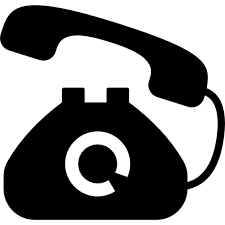 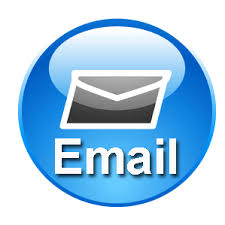 A glimpse of Fiona’s career!
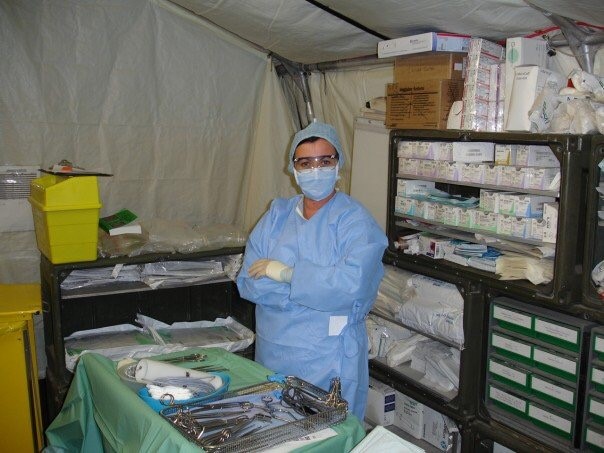 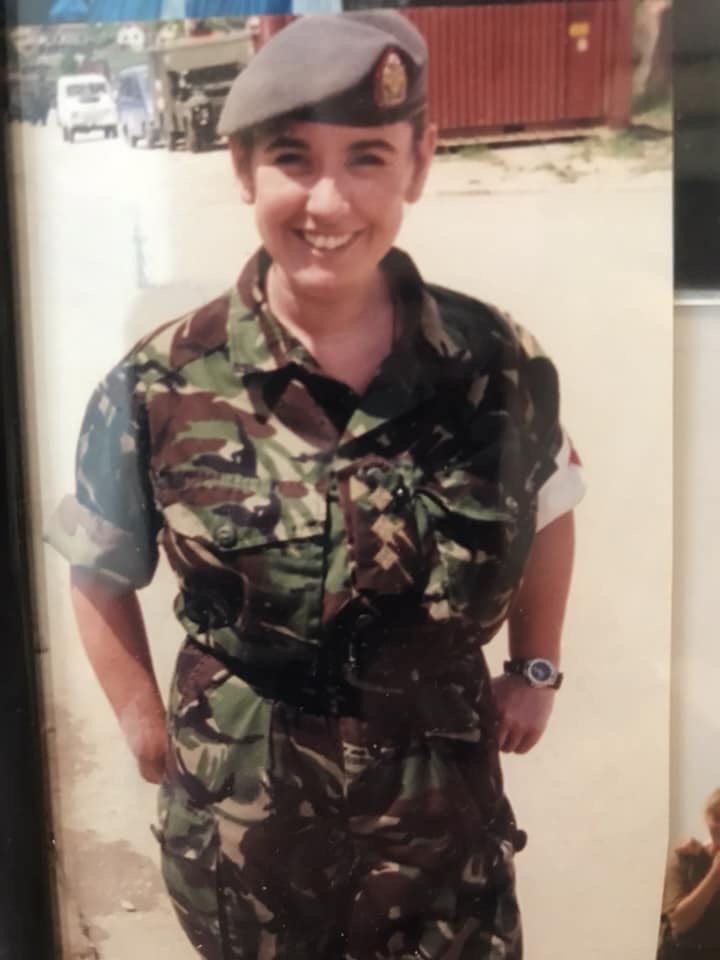 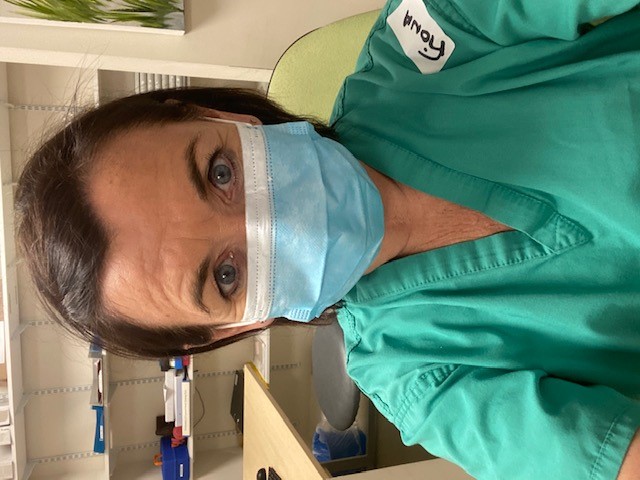 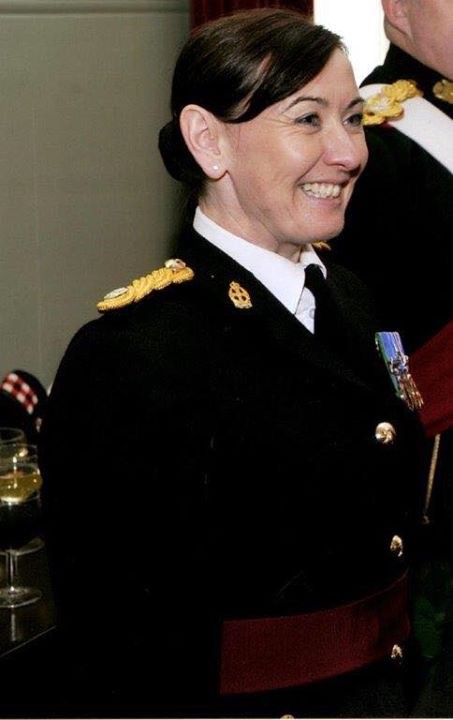 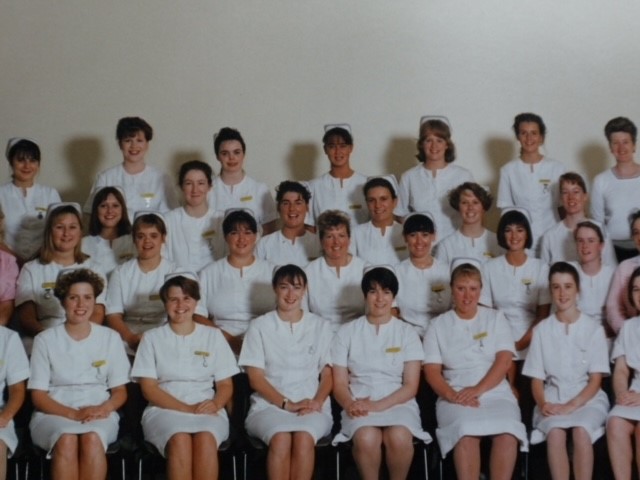 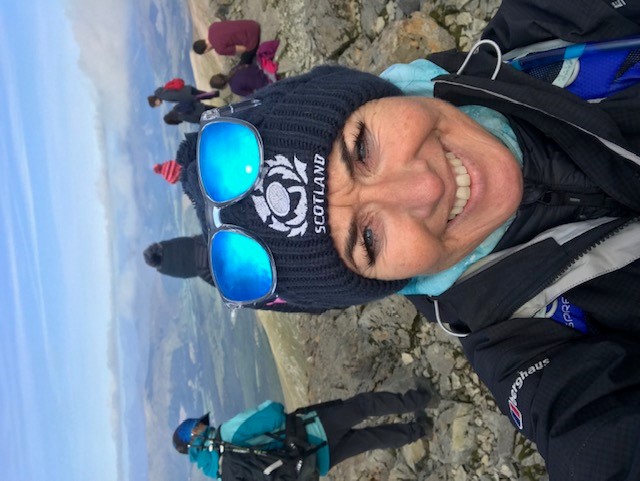